Creative methodology: 
games, ideas, techniques and web tools
ŽSV OŠ – Istarska županija
Anita Jokić, prof. 
Prva riječka hrvatska gimnazija
Studeni 2017
Creativity? Not again
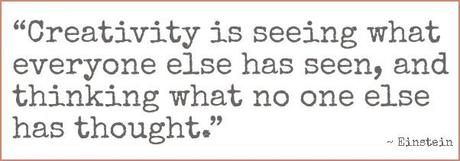 2
How to Motivate Students: Top 12 Ways
If there is one thing we know about our students, it’s that they have short attention spans and prefer to do things later. 

This is especially true at the beginning of the year. 

And at the end.

And in between. 


***Obviously, not enough can be said about parent involvement, but that’s a Top 12 list for another day***
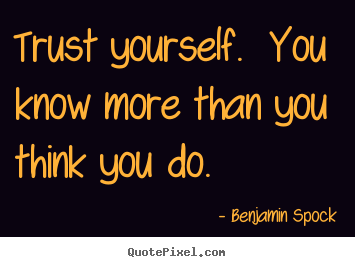 3
Motivation
1. Praise Students in Ways Big and Small
2. Expect Excellence
3. Spread Excitement Like a Virus

4. Mix It Up
5. Assign Classroom Jobs
6. Hand Over Some Control

7. Open-format Fridays
8. Relating Lessons to Students’ Lives
9. Track Improvement

10. Reward Positive Behavior Outside the Classroom
11. Plan Dream Field Trips
12. Use your colleagues
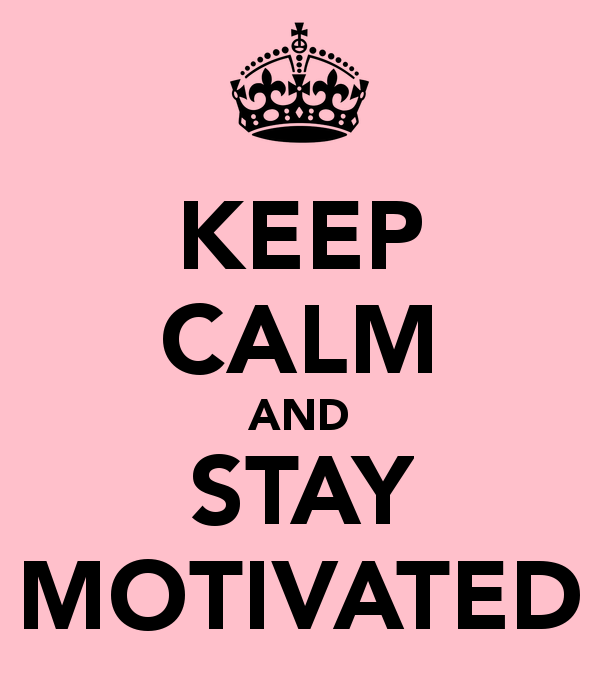 4
Motivation
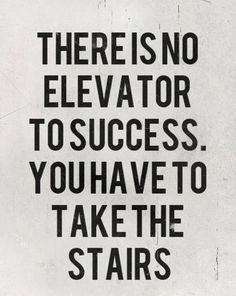 Looks great on paper, right?
5
50 quick games and tricks
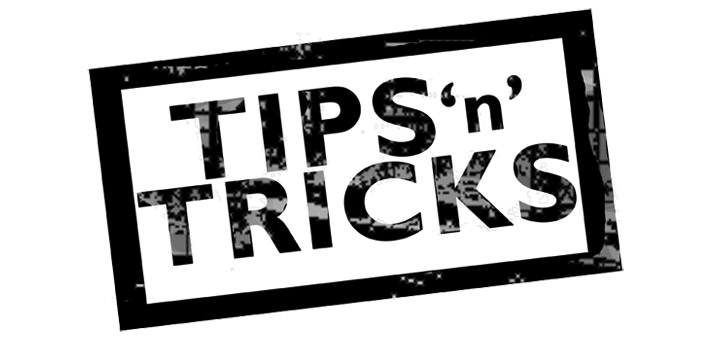 6
Group work
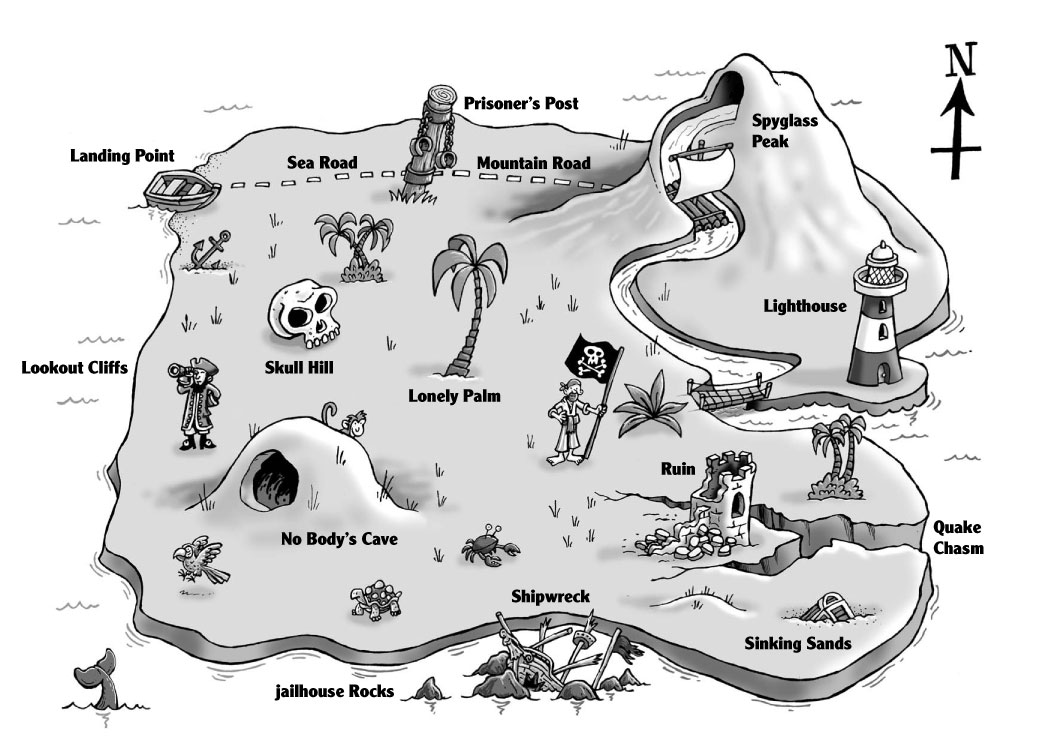 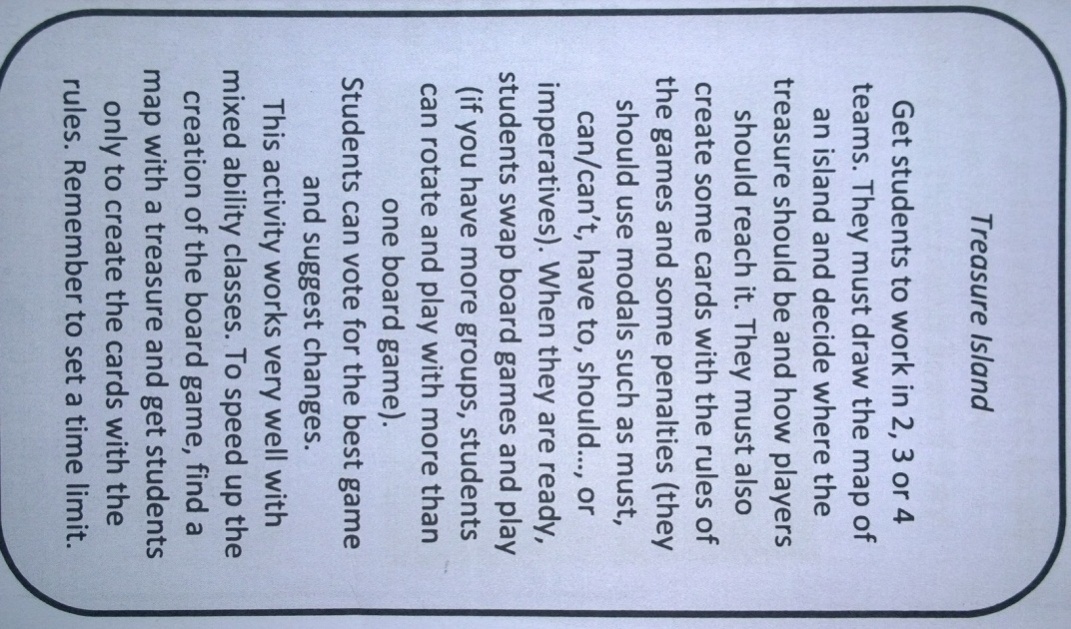 7
Vocabulary & grammar
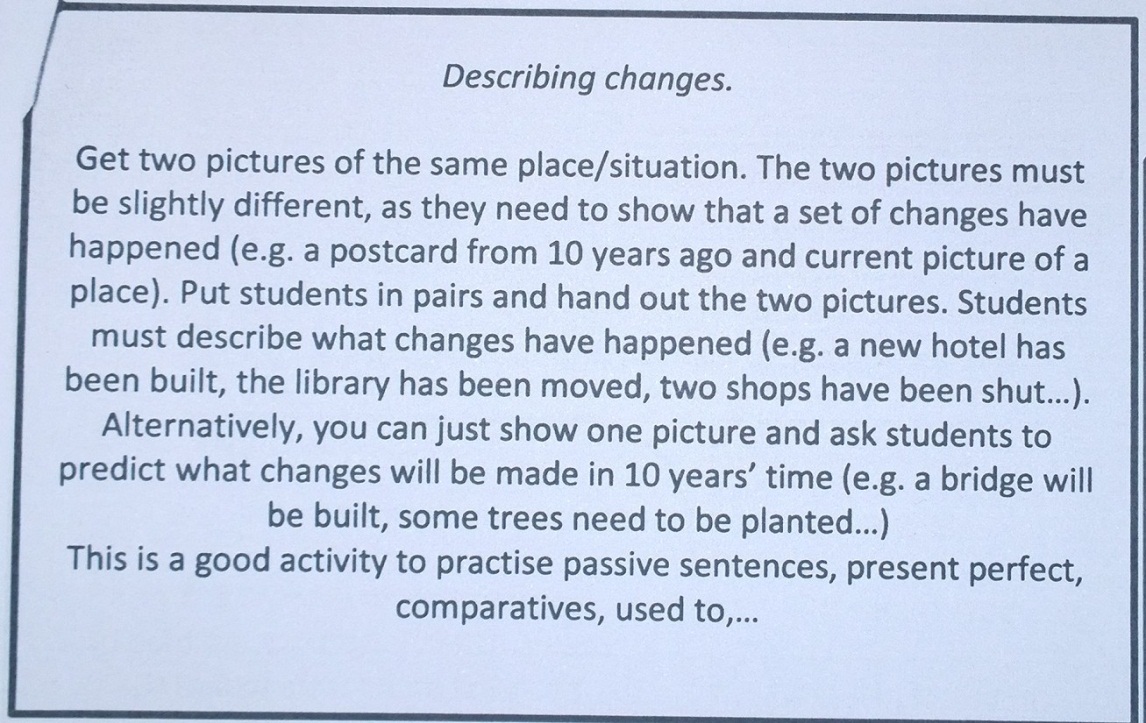 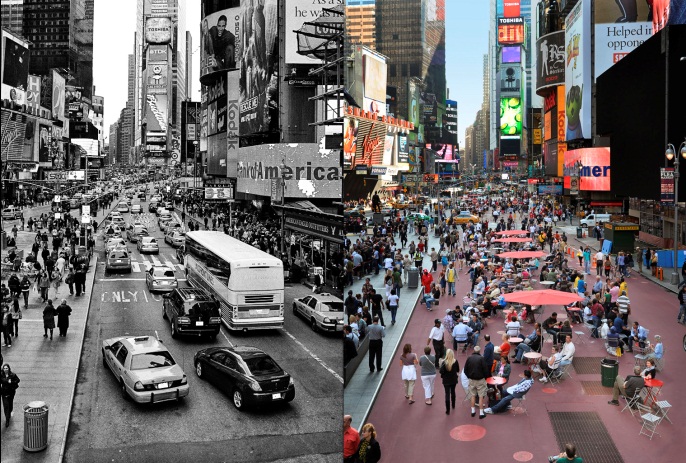 8
Vocabulary & grammar
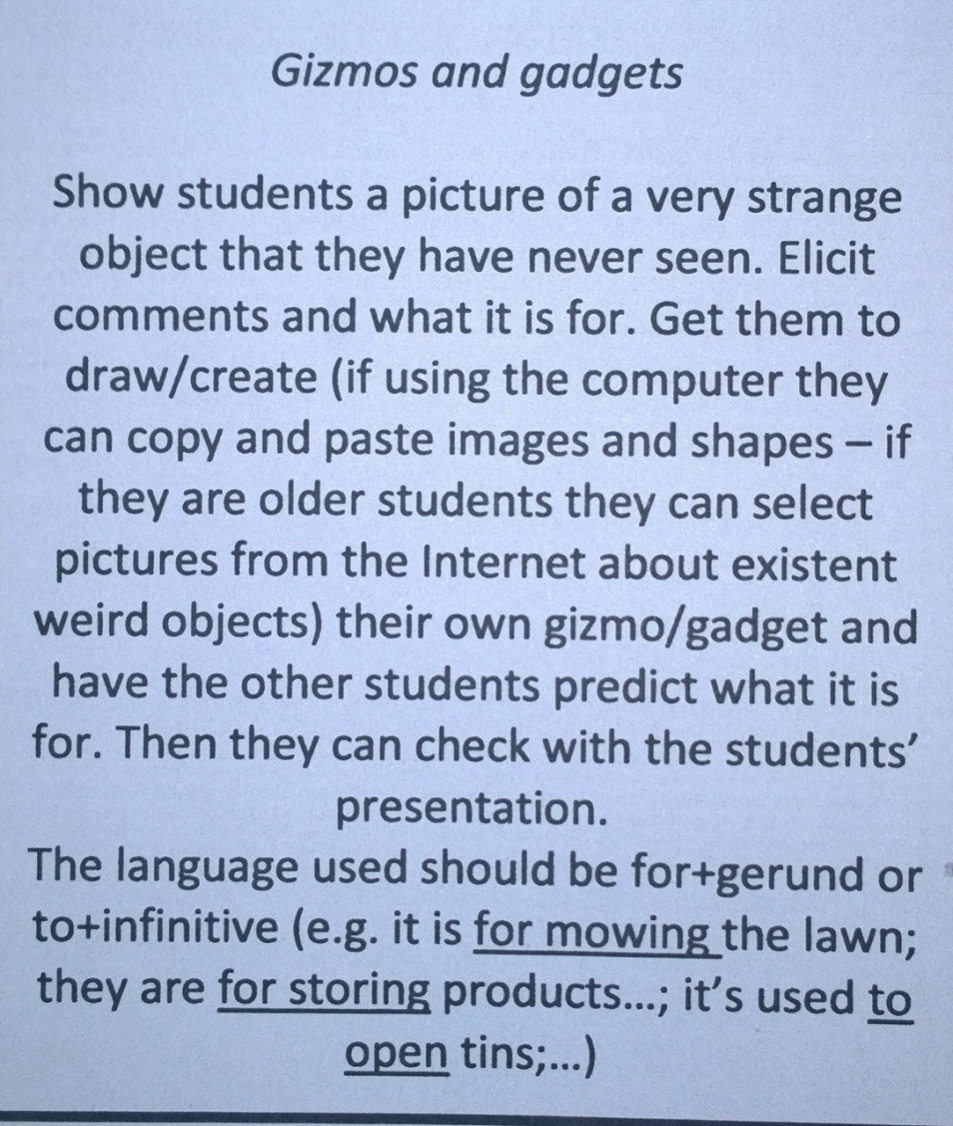 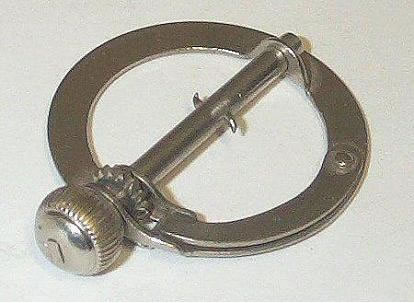 Modals… 
Have/has…
9
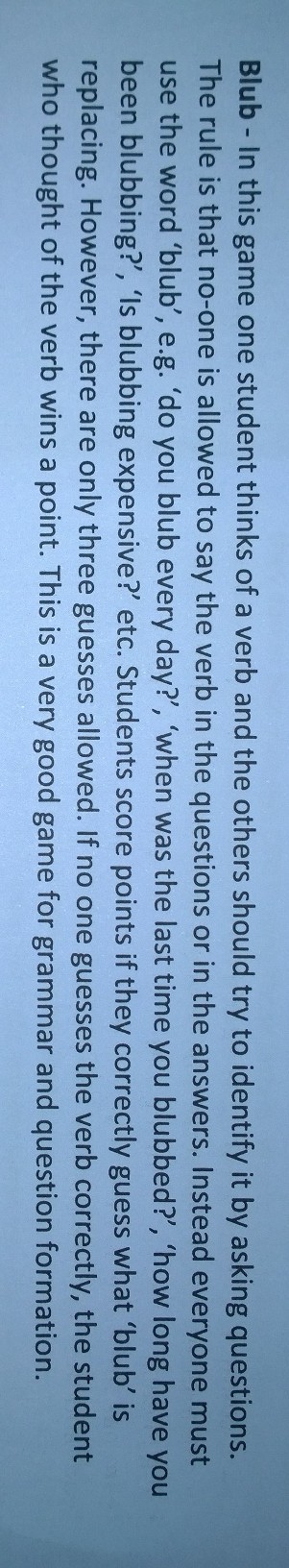 Vocabulary & grammaar
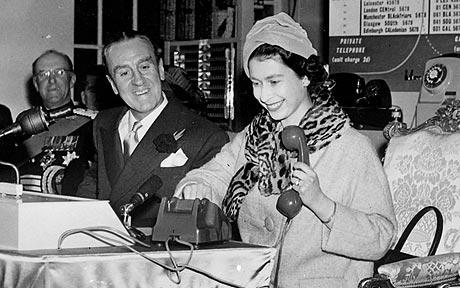 10
Team work
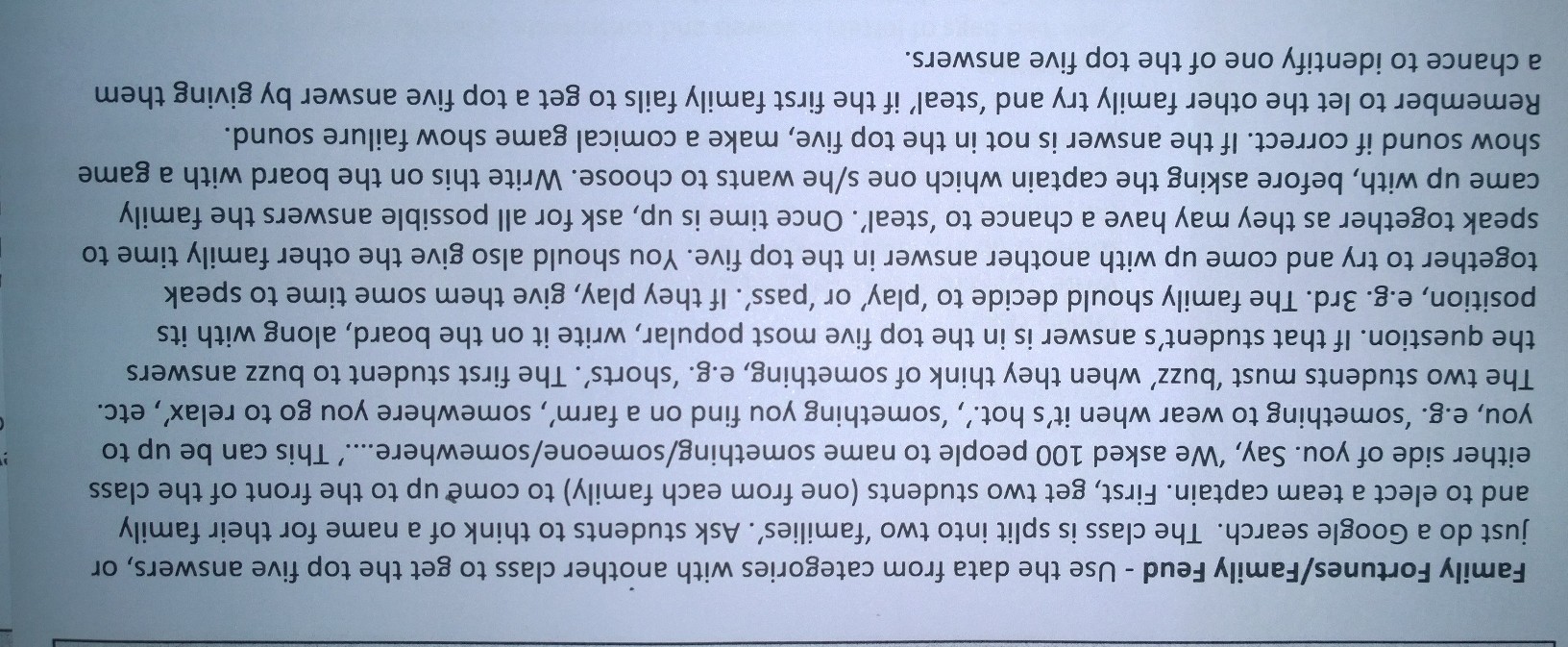 What do people do in their bathroom?
11
Team work
What do people do in their bathroom?
 74 Take a shower
 55 Use the toilette
 31 Brush their teeth
 21 Sing
17  Put make-up on
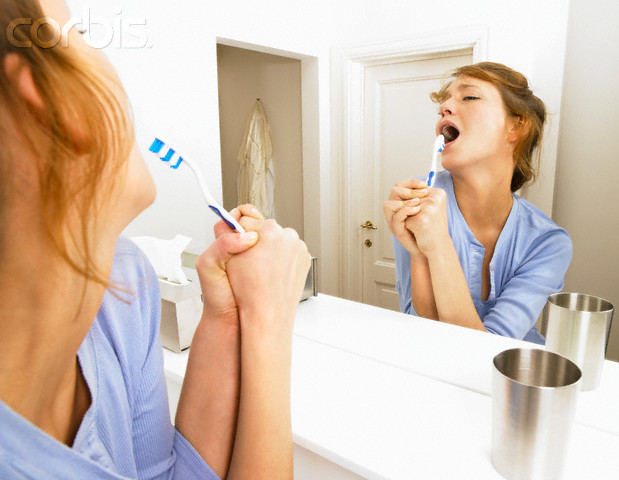 12
Team work
Kad pomislite na __________________, čega se najčešće sjetite?

Napraviti popis 5 pojmova, a vi  napravite svoju listu i proizvoljno dodijelite bodove.



Predmeti, ključni pojmovi: 

Biologija: sisavci 
	(posteljica, tobolčari, jednootvori, prekriveni dlakom, zubalo)

Povijest: Peloponeski rat
	(Peloponeski i atenski pomorski savez, Pirej, Potideja, 	demagozi, vladavina tridesetorice tirana)
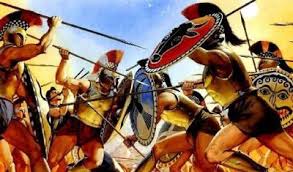 13
vocabulary
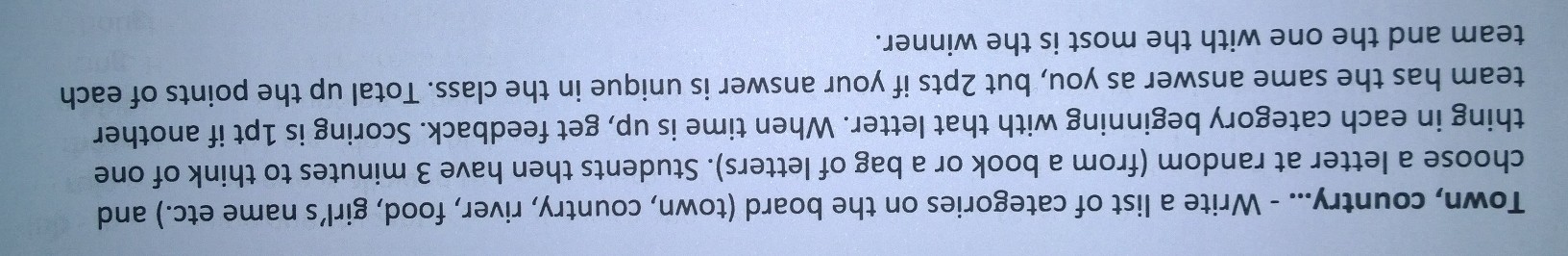 14
speaking
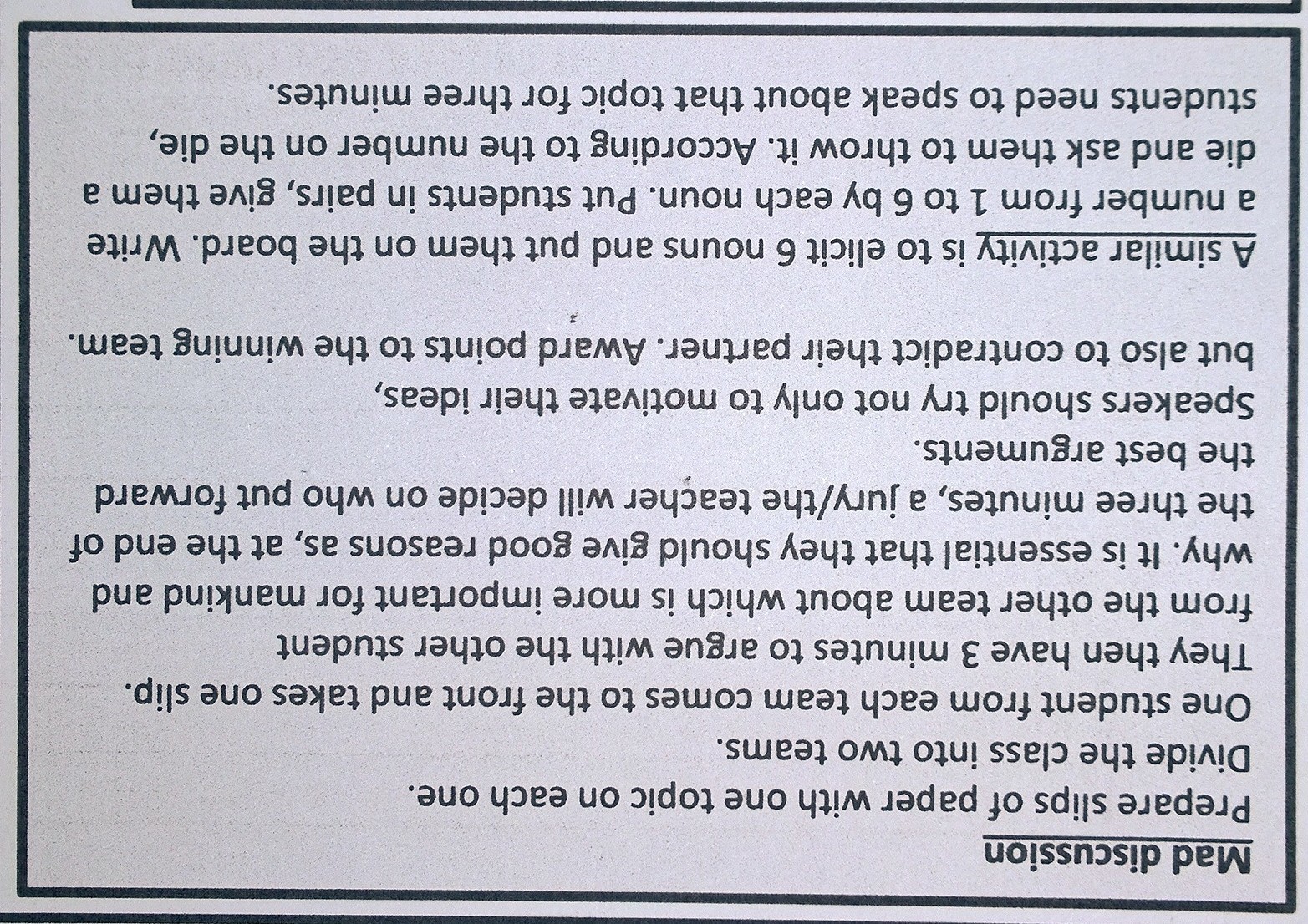 15
Šest tema
Šest tema u šest grupa 
(rasprava, bilješke, prikupljanje podataka, pitanja kolegama...)

Primjer: hrvatski jezik
Kraljevo
Baraka Pet Be
Gospoda Glembajevi
Povratak Filipa Latinovicza
Khevenhiller
biografija Krleže
Snijeg

Primjer 2.: 
Kaštelan, Parun, Pupačić, Mihalić, Slamnig, Šoljan
16
Speaking: JustIFYING YOUR CHOICE
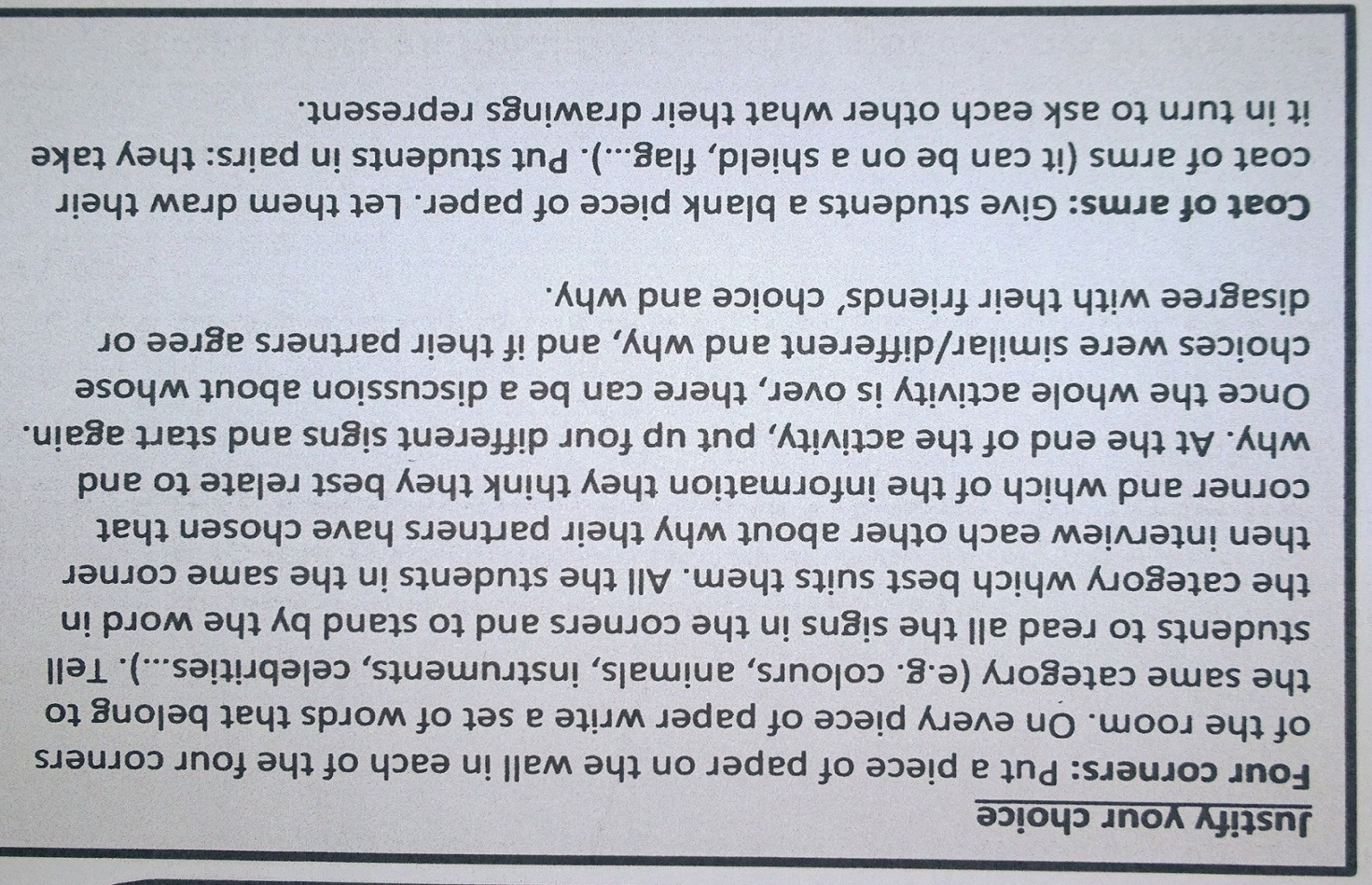 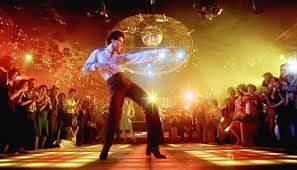 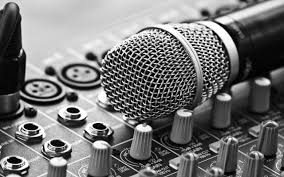 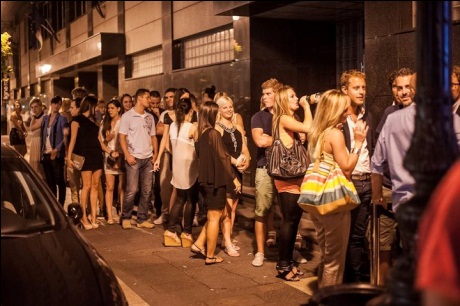 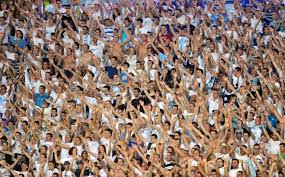 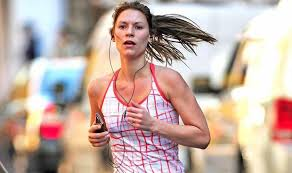 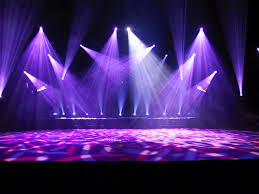 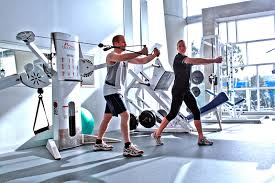 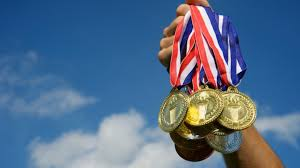 17
Ols school internet
SIX PAPERS on the walls.

Eg. 
Descriptions, 3 people and 3 animals
Culture and civilisation

Print papers with 10, 20 questions or gaps. 
Students in groups walk around the classroom and search for answers. 
Only one student from the group can be standing at the time.
Teacher prepares at home, students do the work alone.

Primjeri: 
Hrvatski jezik: biografije, 
Biologija: životinjska vrsta, 
Informatika: dijelovi računala, 
Filozofija: Bacon, Descartes, Hobbes, Lock, Berkeley, Hume, Spinoza,  Leibniz)
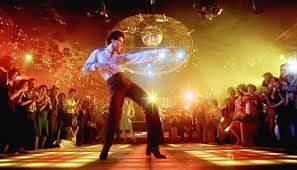 18
Speaking, WRITING…
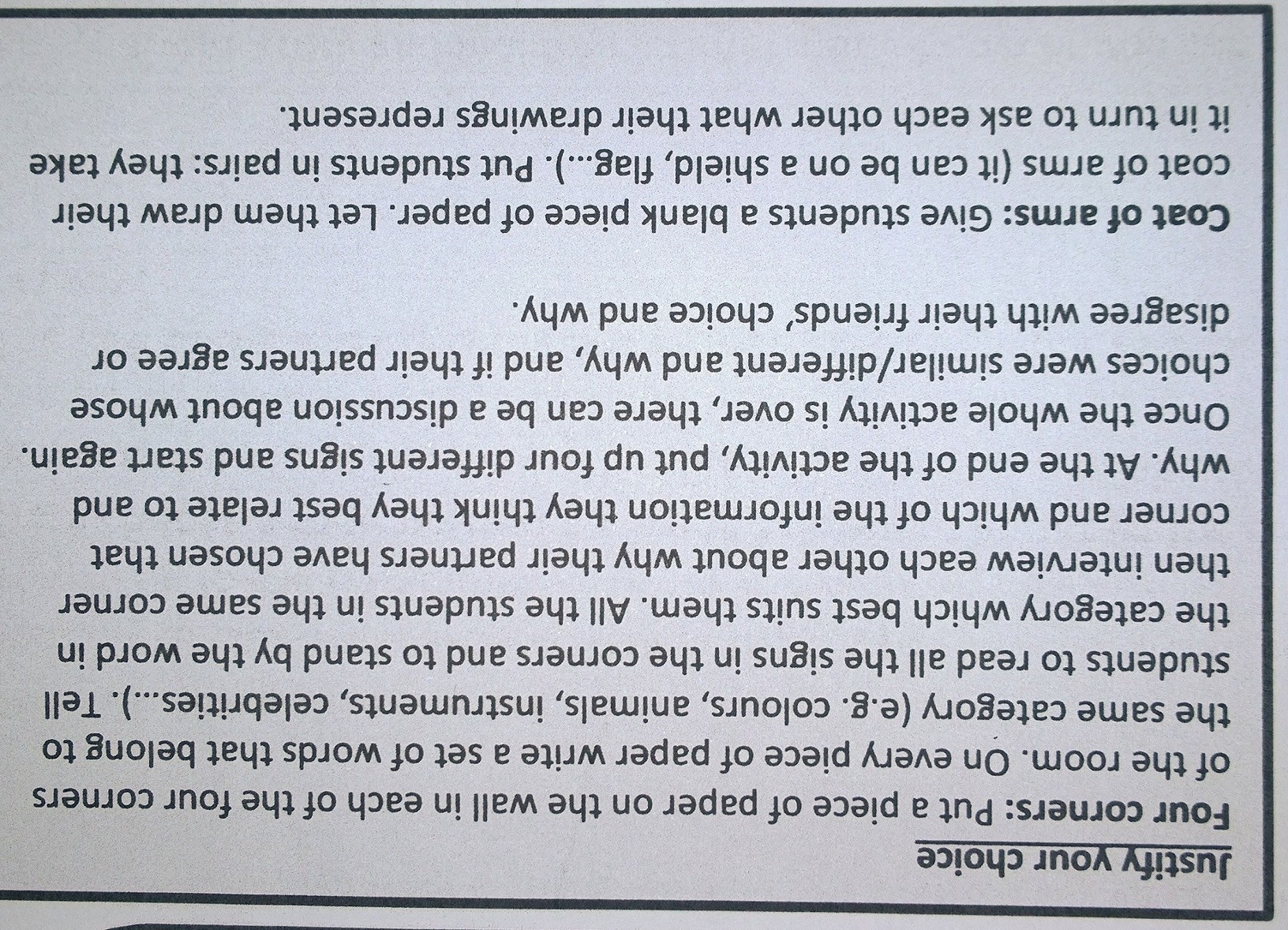 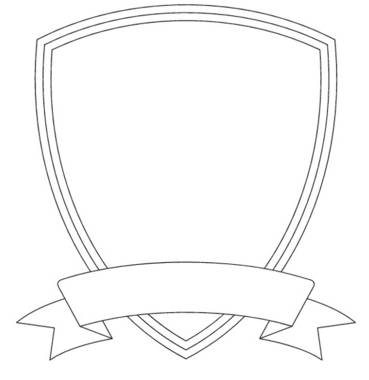 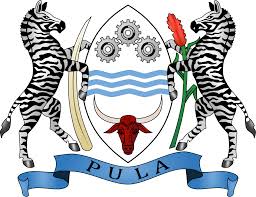 19
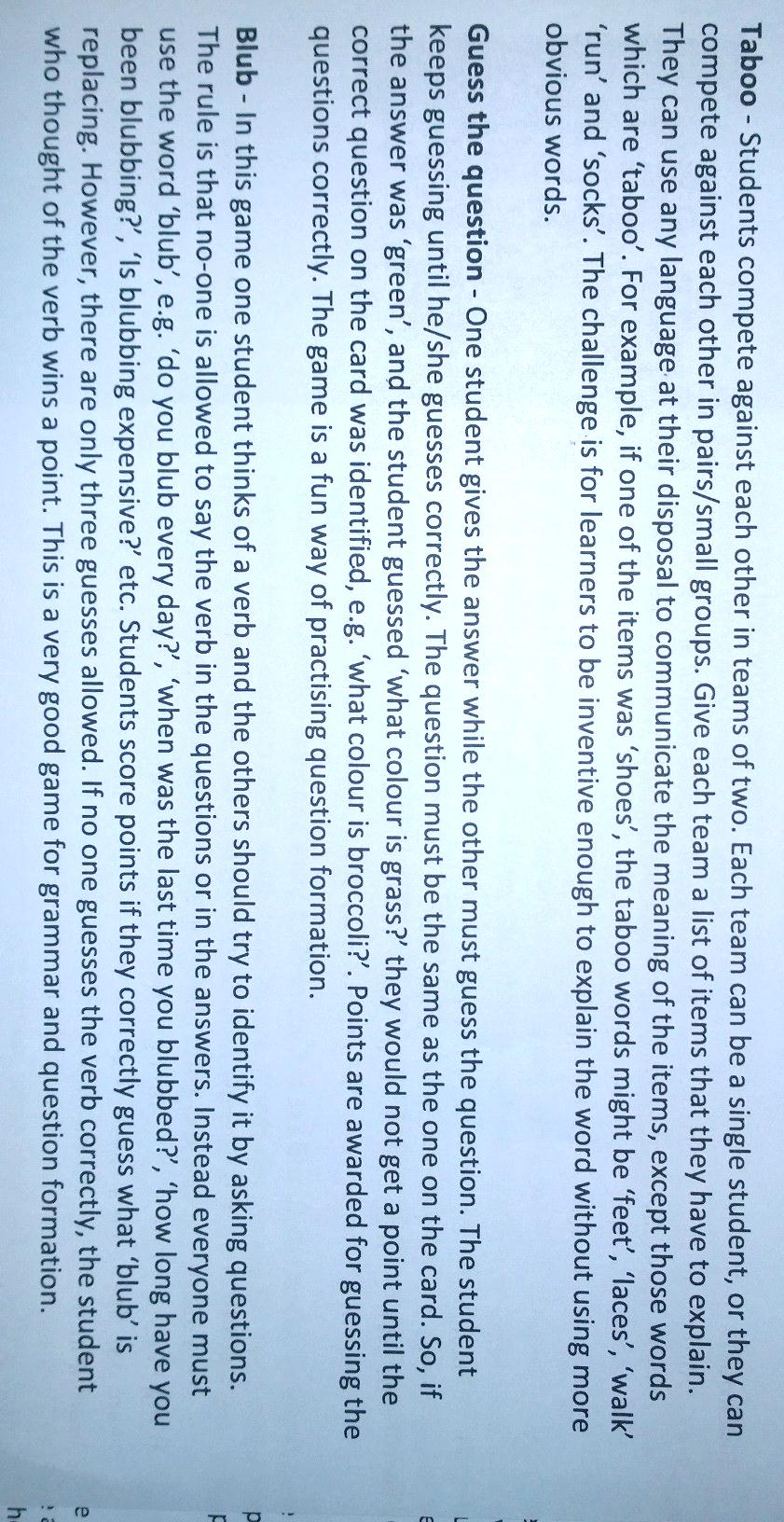 SPEAKING
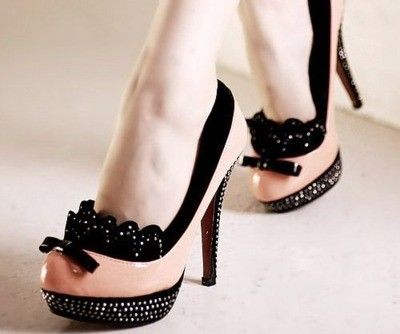 It’s the thing…
20
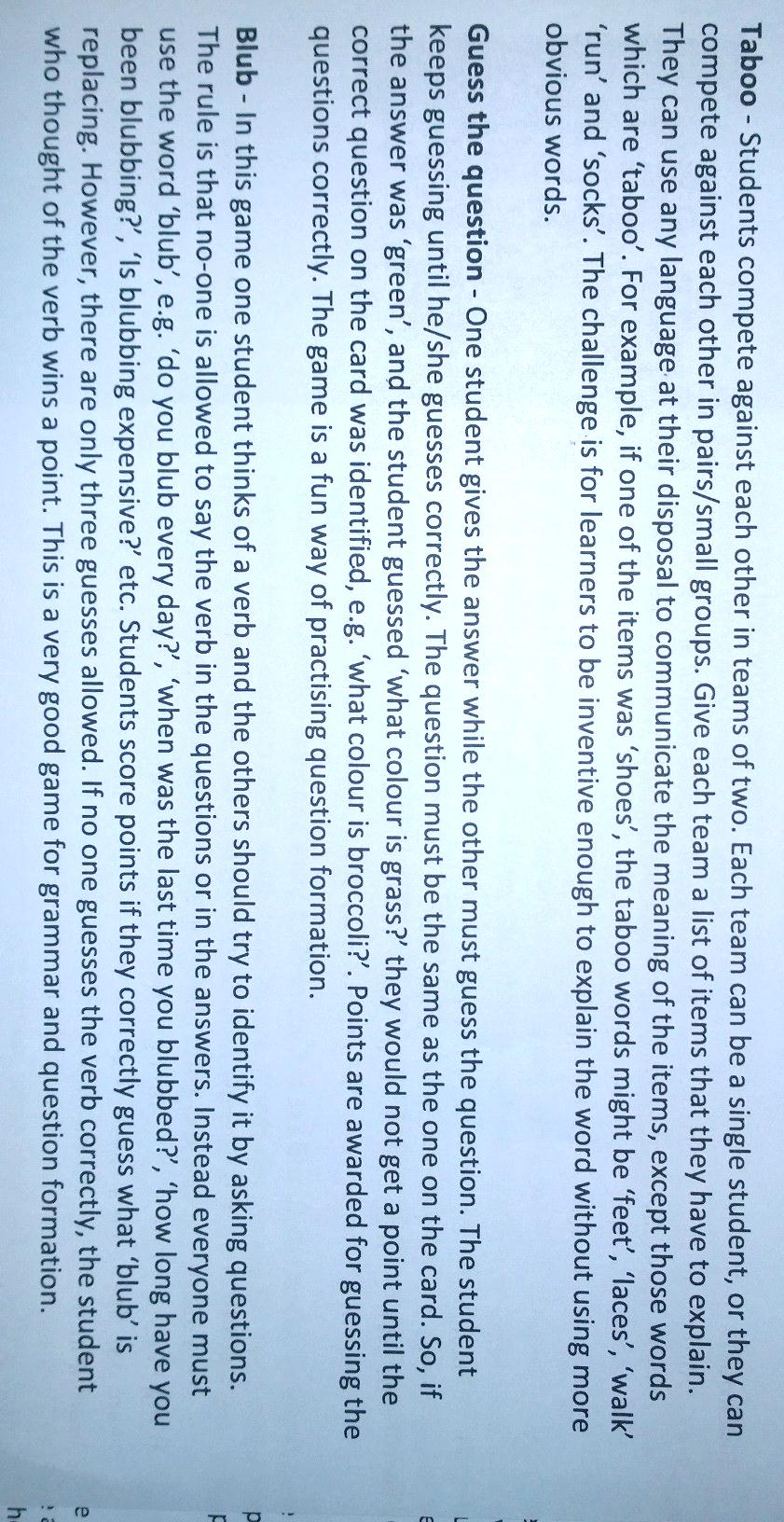 SPEAKING
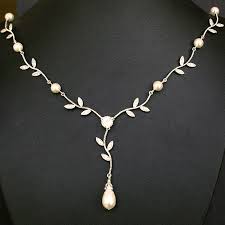 21
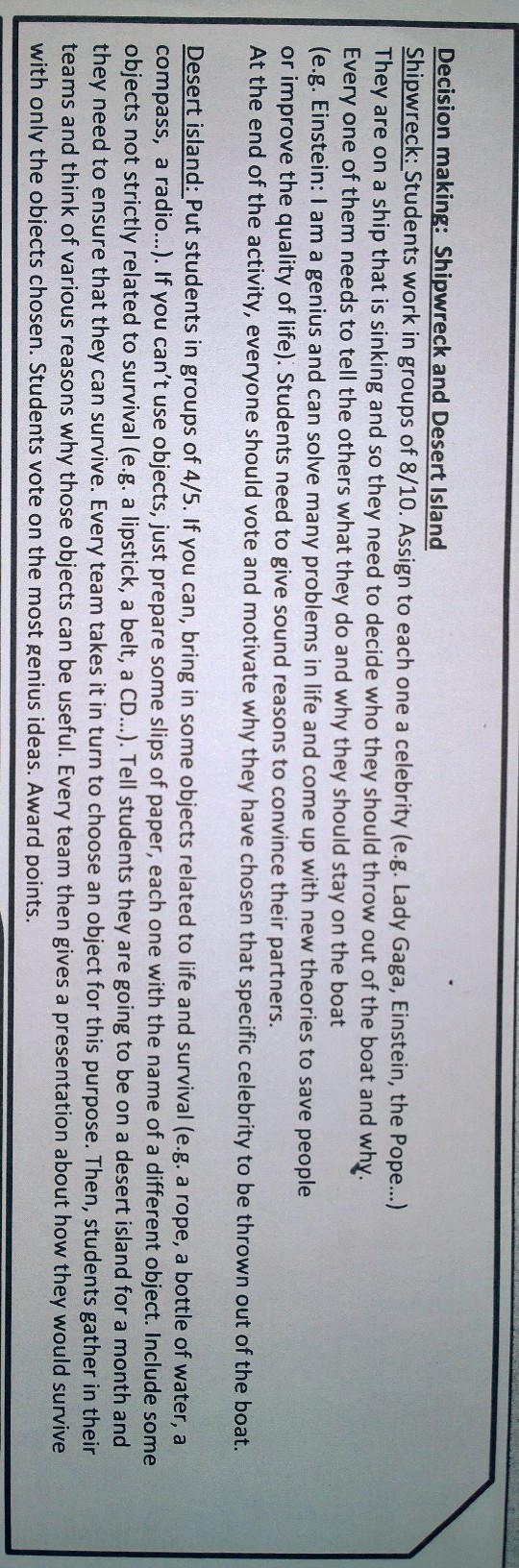 Speaking
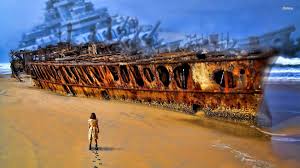 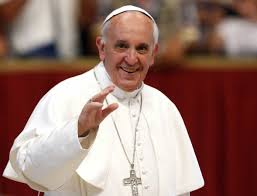 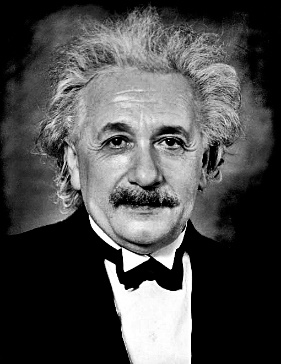 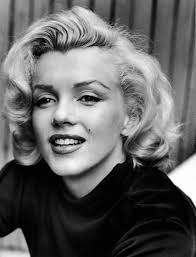 22
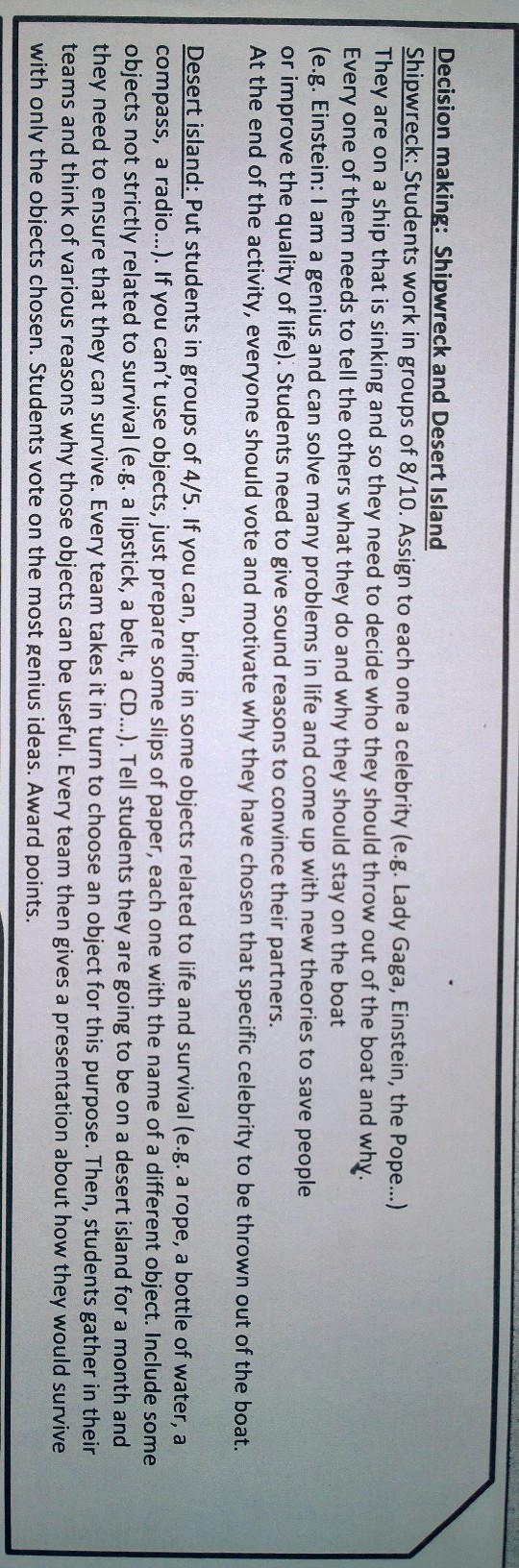 DESERT ISLAND
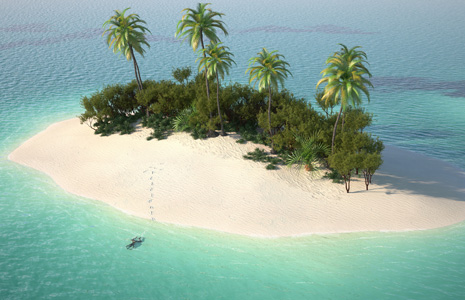 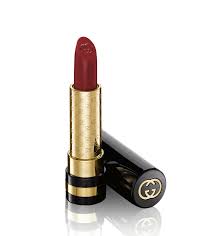 23
Game of thrones
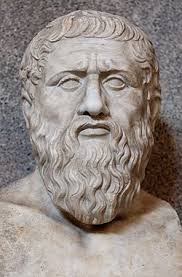 Two chairs in front of the blackboard or each of the rows.

English: 

(un)countable nouns, (ir)regular verbs, tenses, articles...

Povijest: razdoblja

Priroda: godišnja doba

Matematika: parni i neparni

...
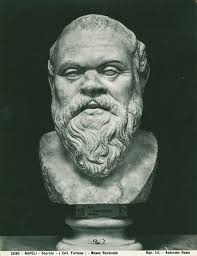 24
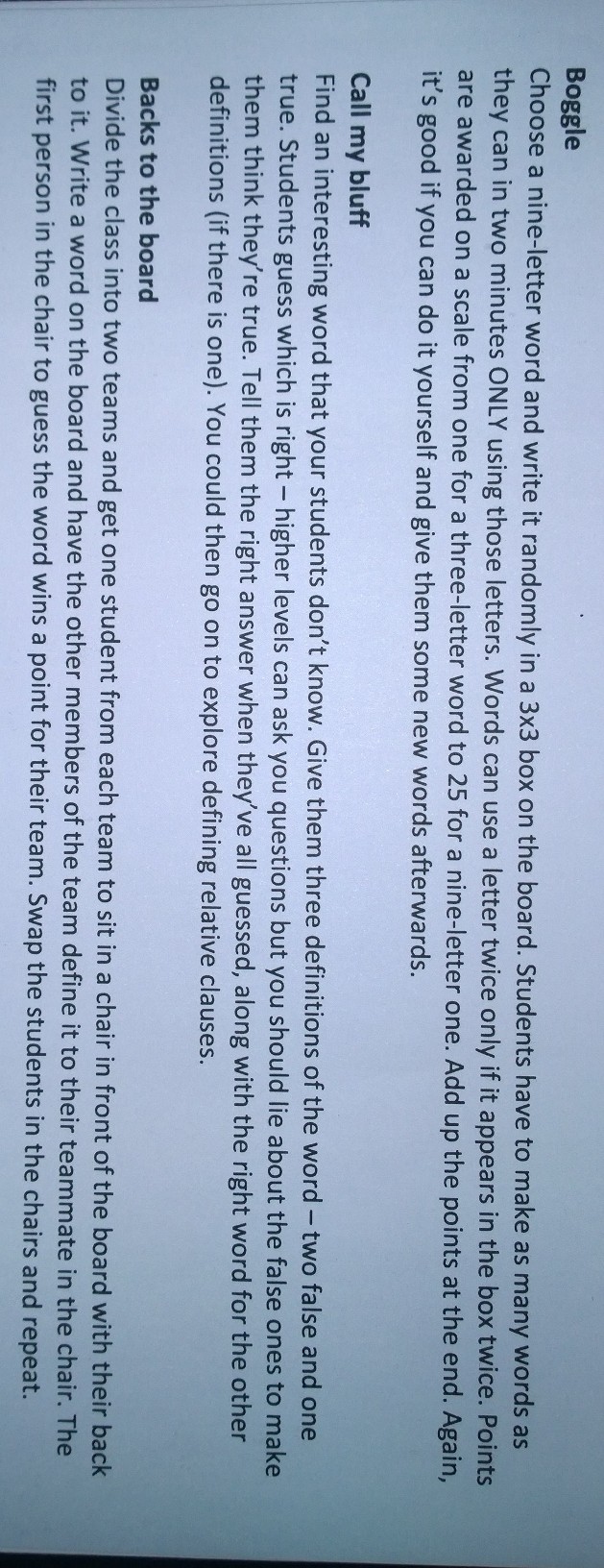 Motivation
25
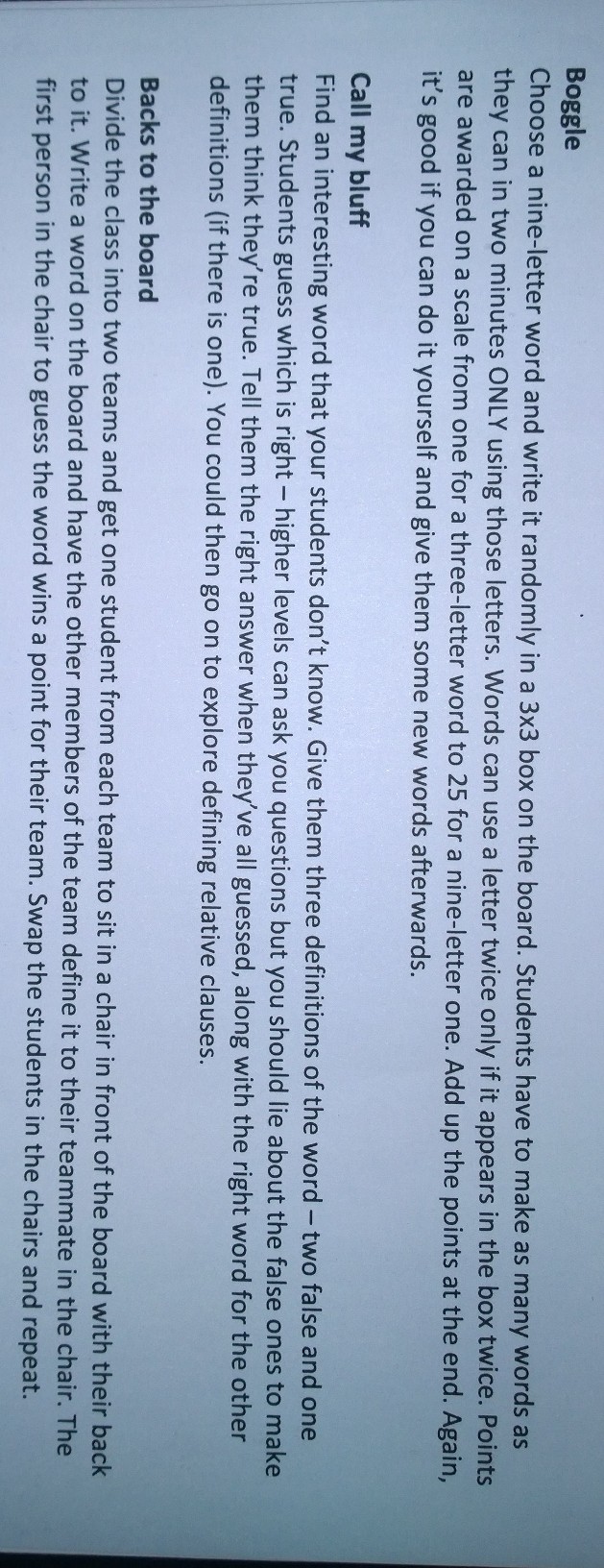 ABILITIES
26
Motivation
27
SHELLFISH
28
Mnemonics: mIAU
swim – swam – swum
ring – rang – rung
drink – drank – drunk



A cat drinks milk, 
has a bell around the neck 
and doesn’t like swimming.
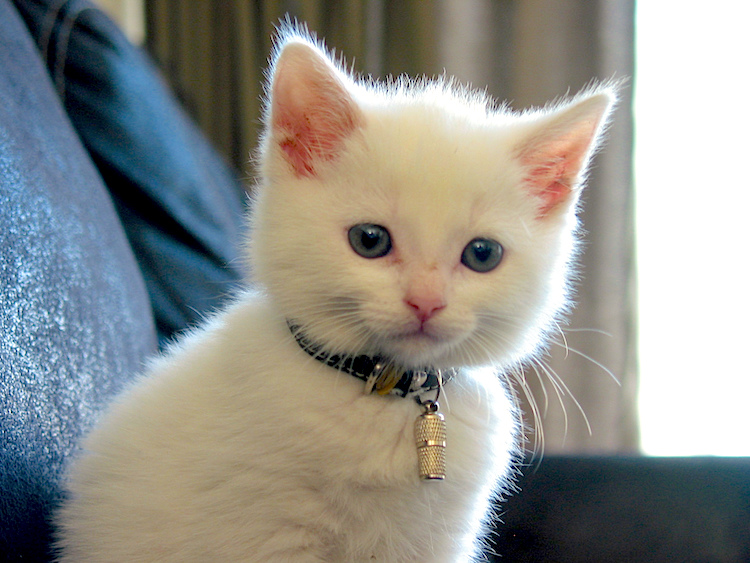 29
Mnemonics: comparison
THE


MOST




MORE
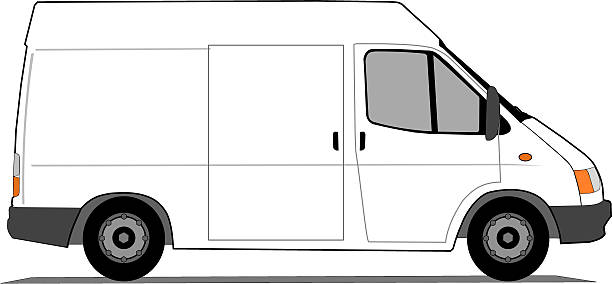 THE
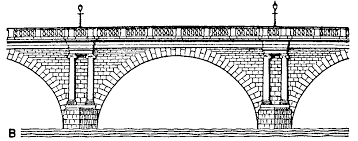 MOST
MORE
30
Mnemonics
31
Mnemonics
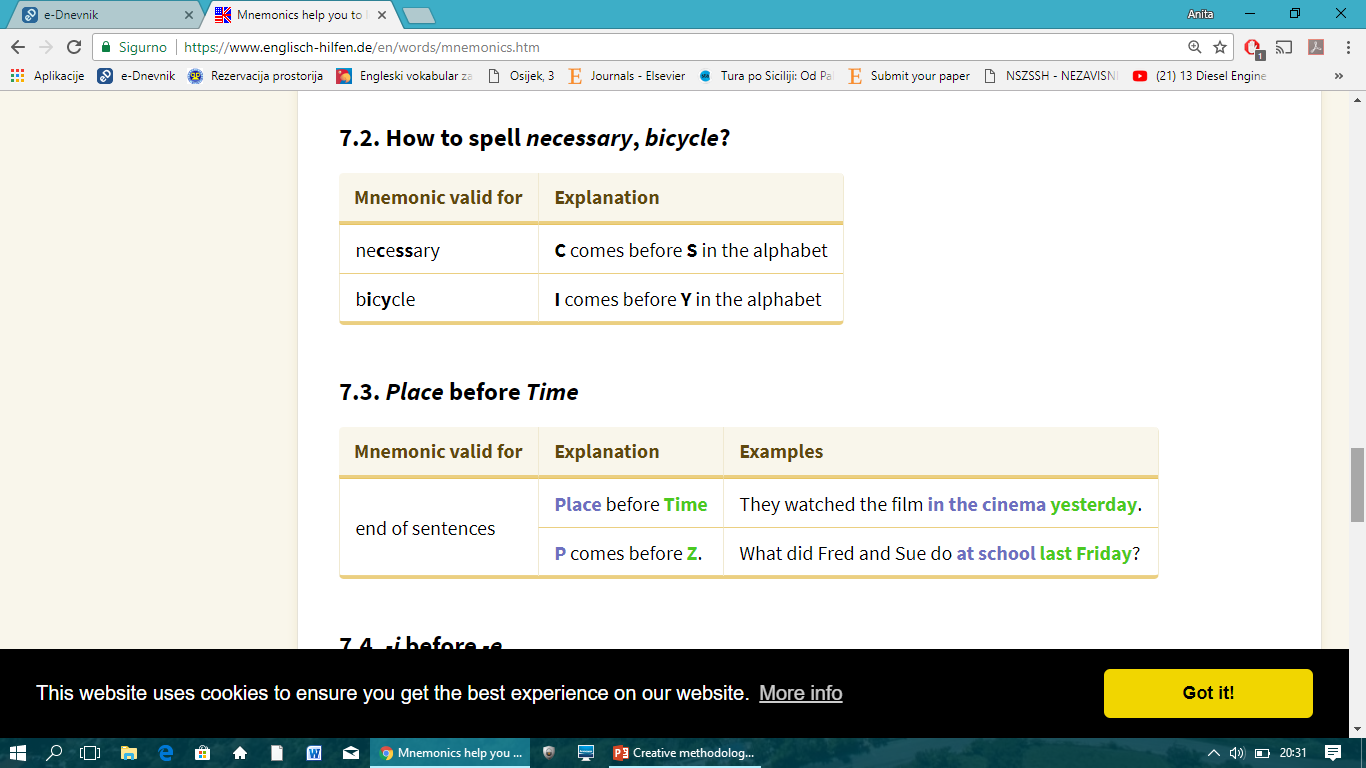 32
Mnemonics
33
Mnemonics
34
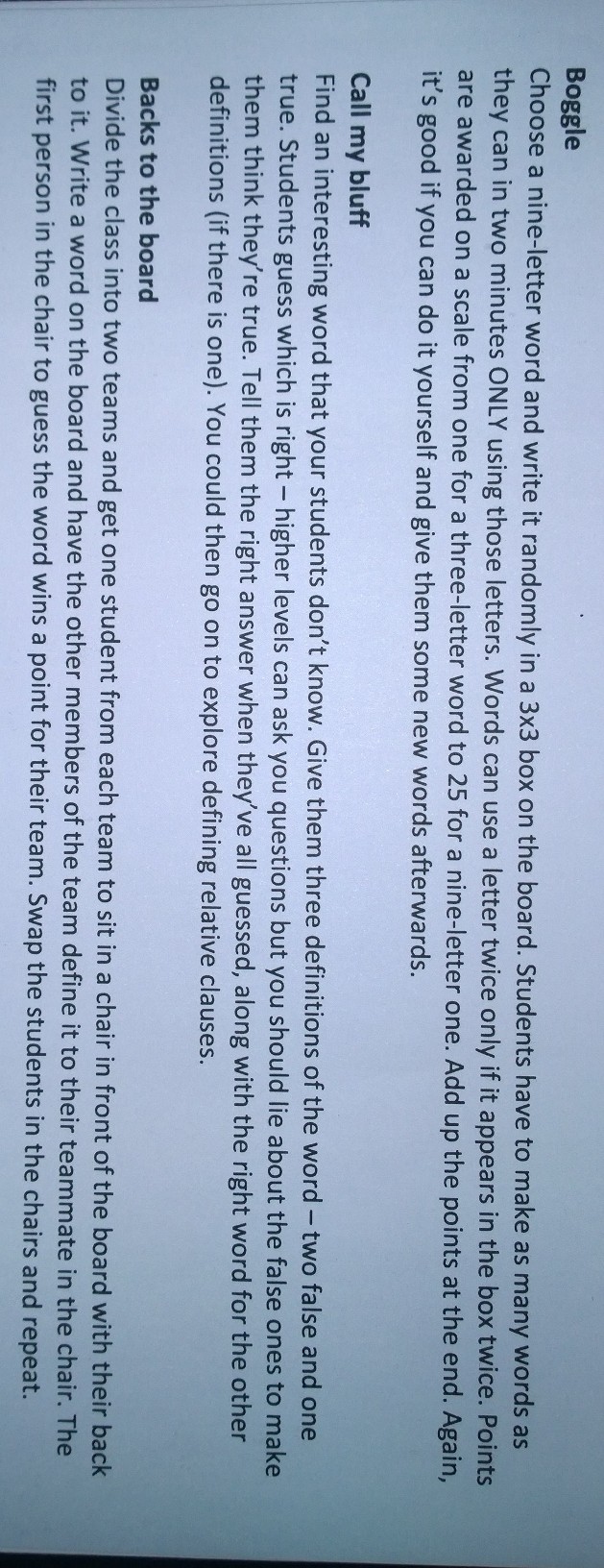 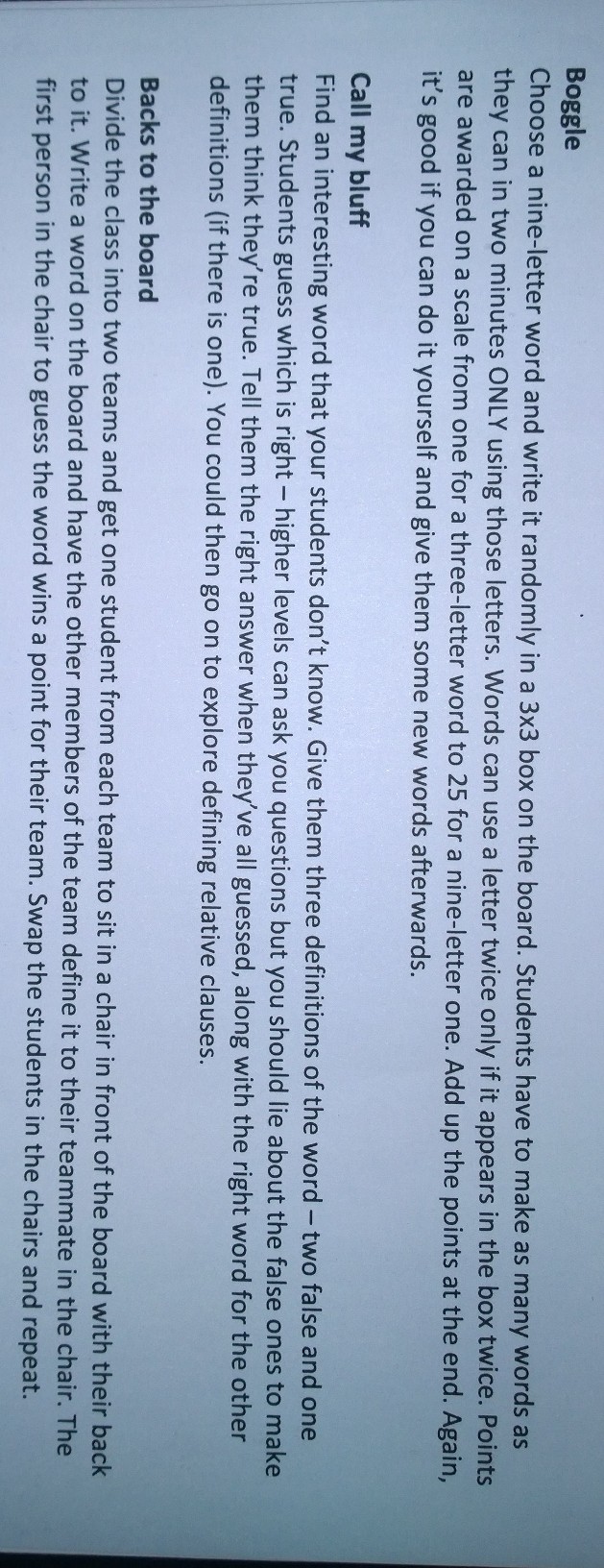 Words, words…
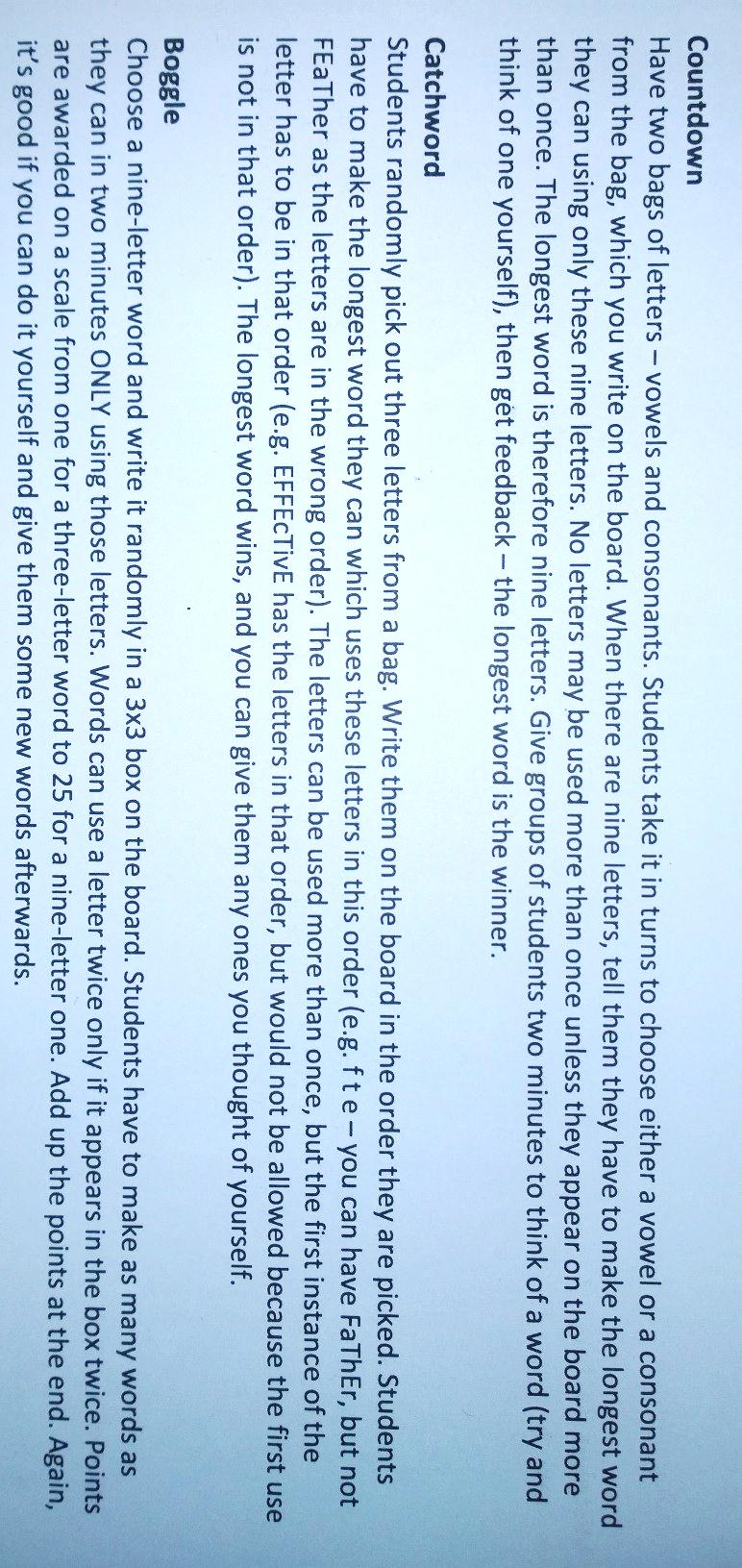 35
Online resources
Puzzles
Word search
Criss-cross
Double puzzles
Math squares
Mazes
Letter tiles
...

Quick, efficient, great as test, practice, revisions...

Eg. 
Capital of UK: _________________________
Flower of England: ________________________

http://www.discoveryeducation.com/free-puzzlemaker/?CFID=341245&CFTOKEN=29d8c15248b4db37-1170D2E0-097E-9CE0-D9631C7FCBFFF9EC
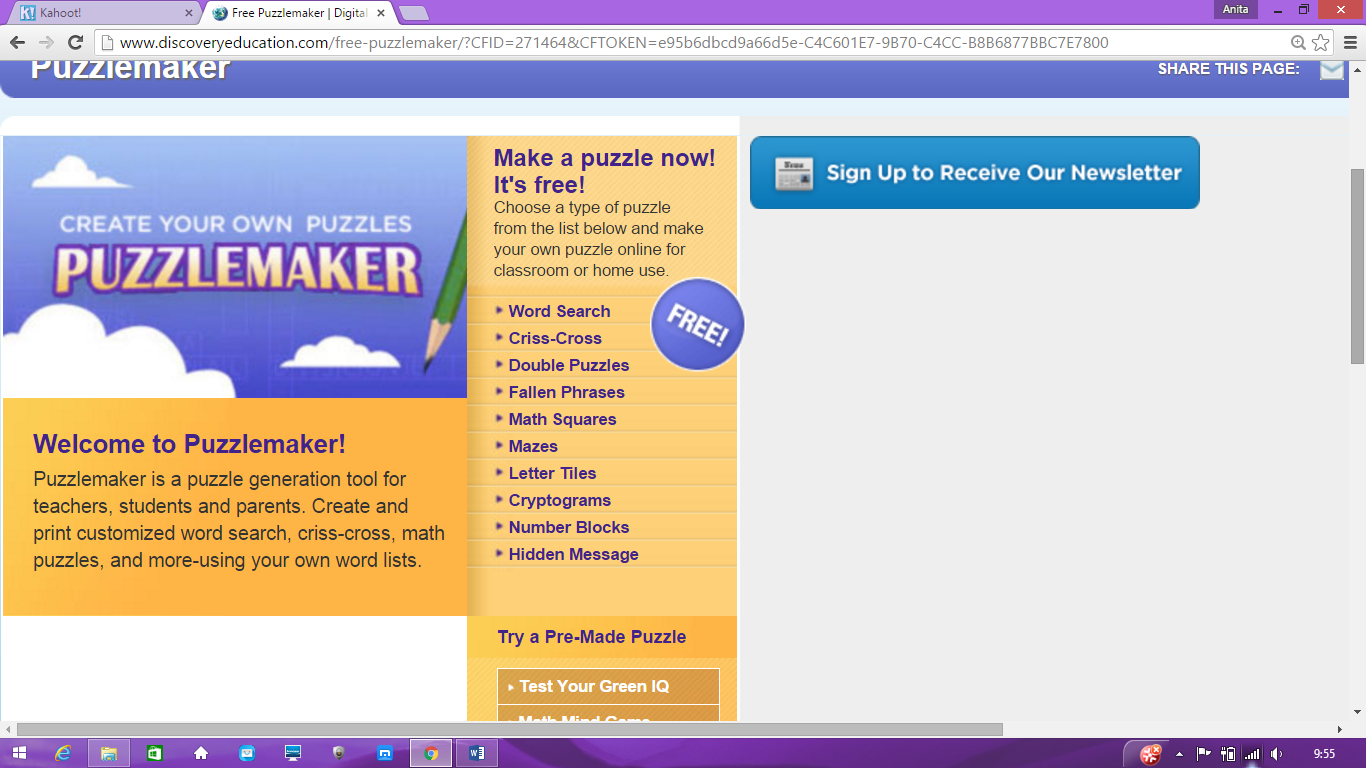 36
moviemaker
Converation, two characters
Fairytales
Mum and son
Father and daughter
Two friends
Deciding on a holiday...
Meeting new people


Super fast and super simple
 
www.dvolvermovie.com
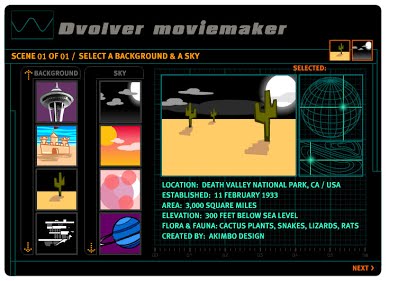 37
Comics
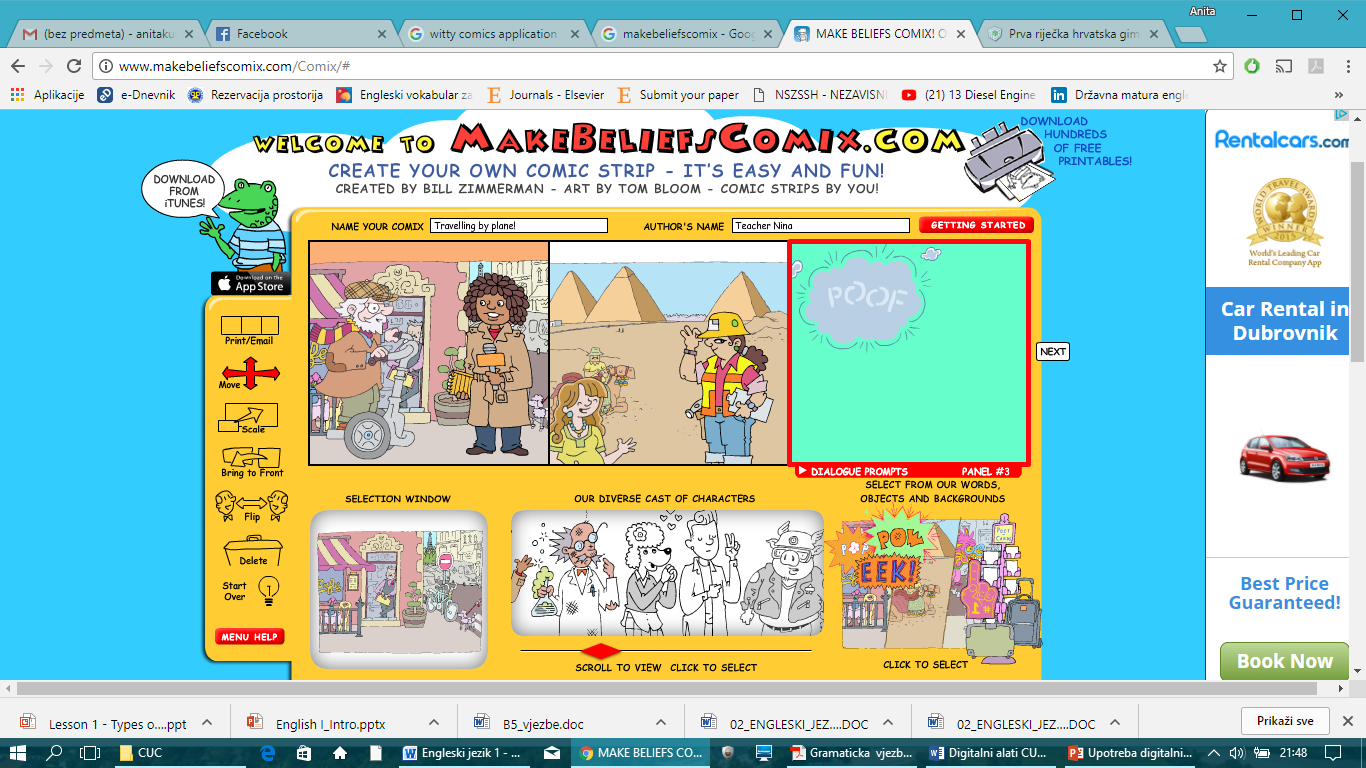 Makebeliefcomix
Wittycomix
38
kahoot.it
Quiz + smartphones
Answers: photos, video clips, words, sentences, sounds 
Awaard different number of points
Time for answering











My students’ EX favourite!
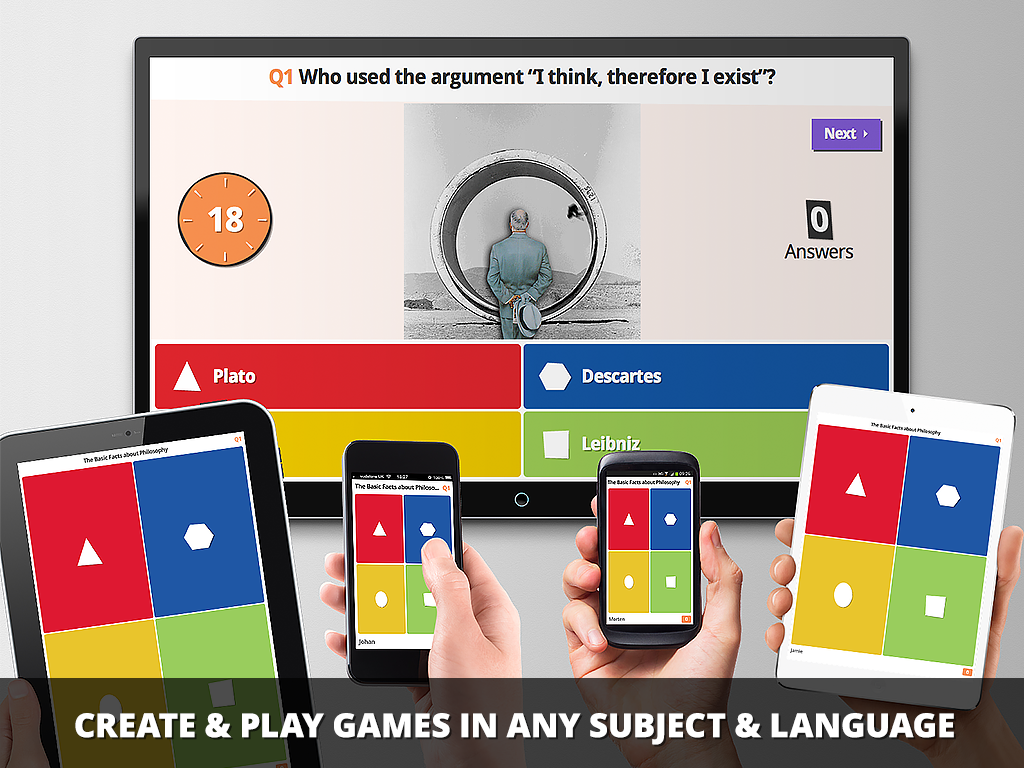 39
anitakuduz@gmail.comPrva riječka hrvatska gimnazija
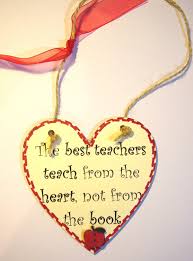 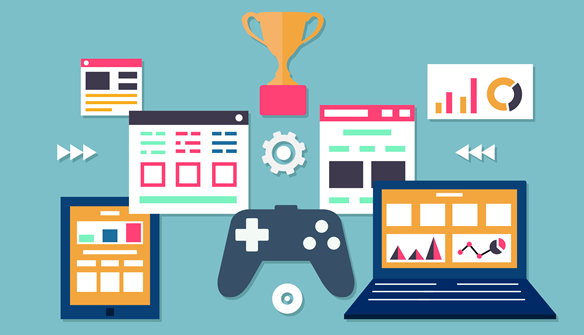 Trust yourselves!
Thank you!
Thank you!
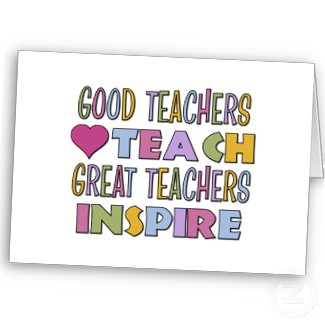 Anita Jokić, prof.

Prva riječka hrvatska gimnazija 
anitakuduz@gmail.com
41